Academic programs on addiction studies in the Philippines
Michael Palapal Sy MHPEd OTRP  
PhD (Candidate) in Occupational Therapy, Tokyo Metropolitan University (Japan)
Post-graduate Diploma on Drug Studies and Policies from Lisbon University Institute (Portugal)
Adjunct Professor, Angeles University Foundation (Philippines)
Associate Member, Department of Science and Technology - National Research Council of the Philippines
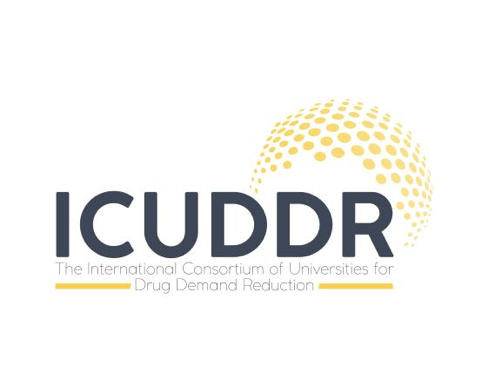 Website : https://www.mikesyot.com
Social Media: @mikesyot
Cusco, Peru | 07.22.19
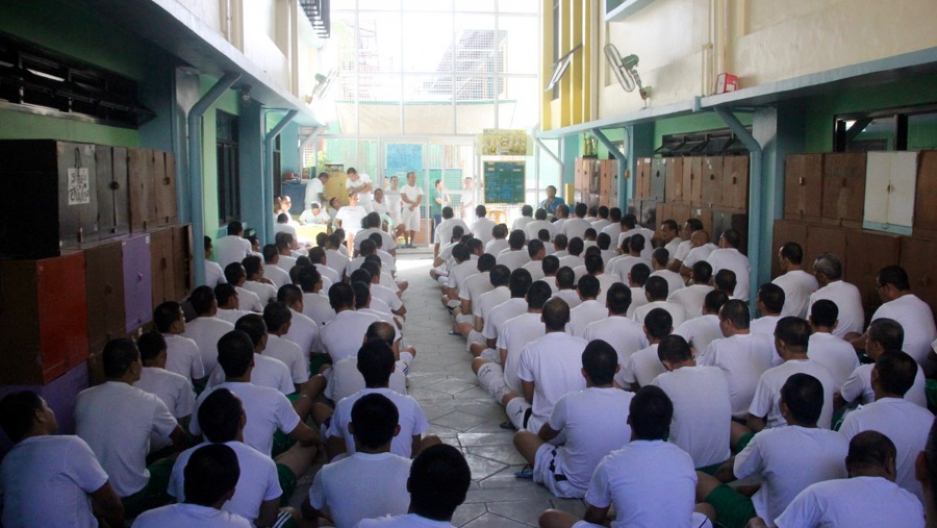 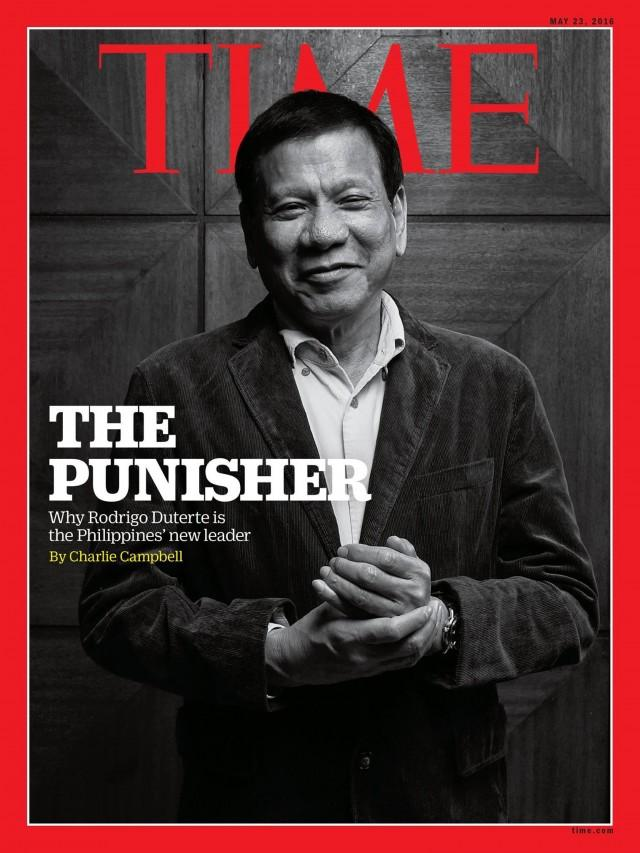 President Duterte
Drug Rehabilitation and Treatment Centres
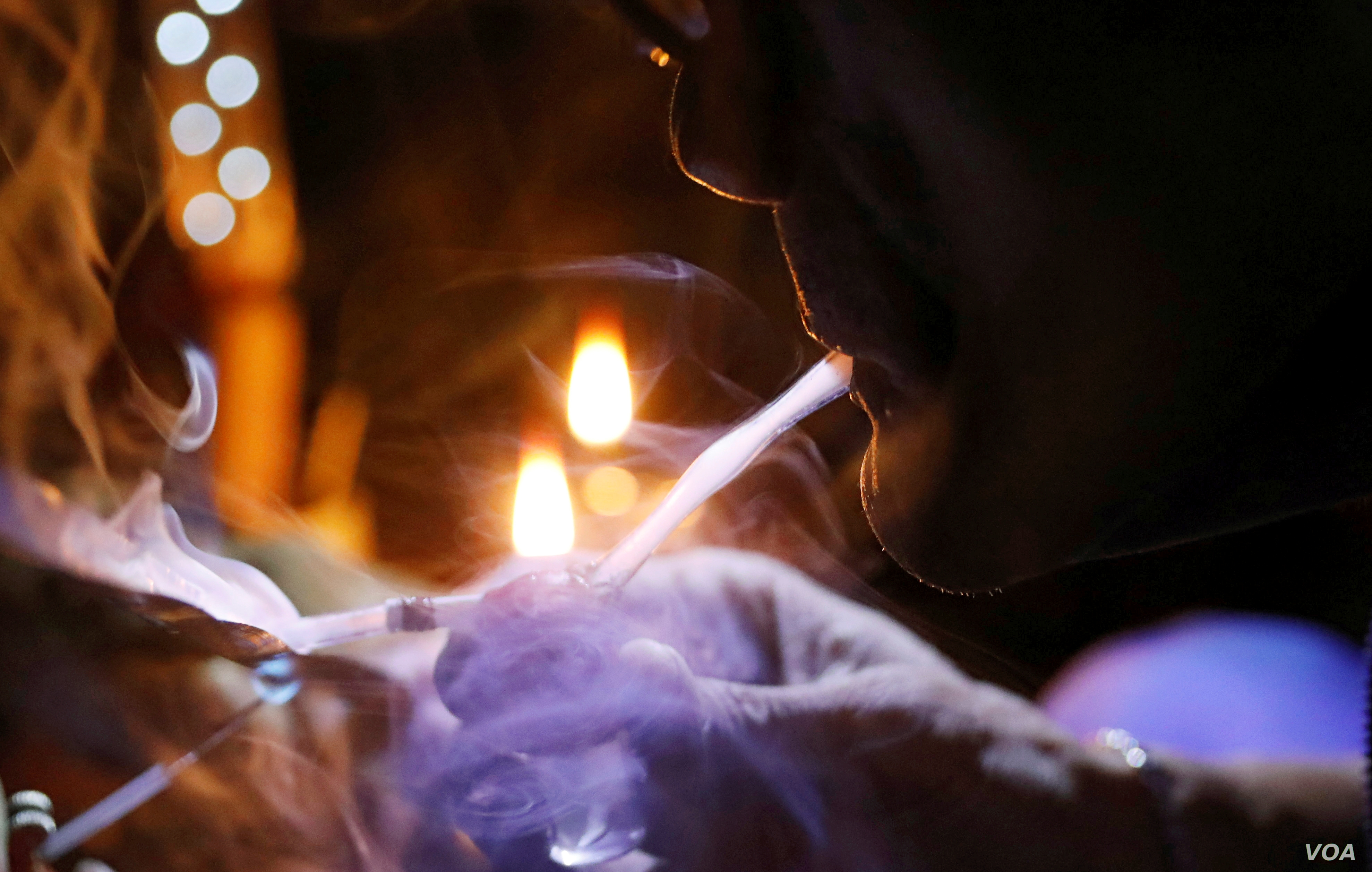 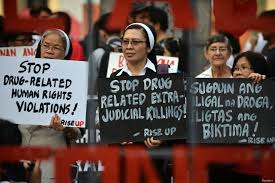 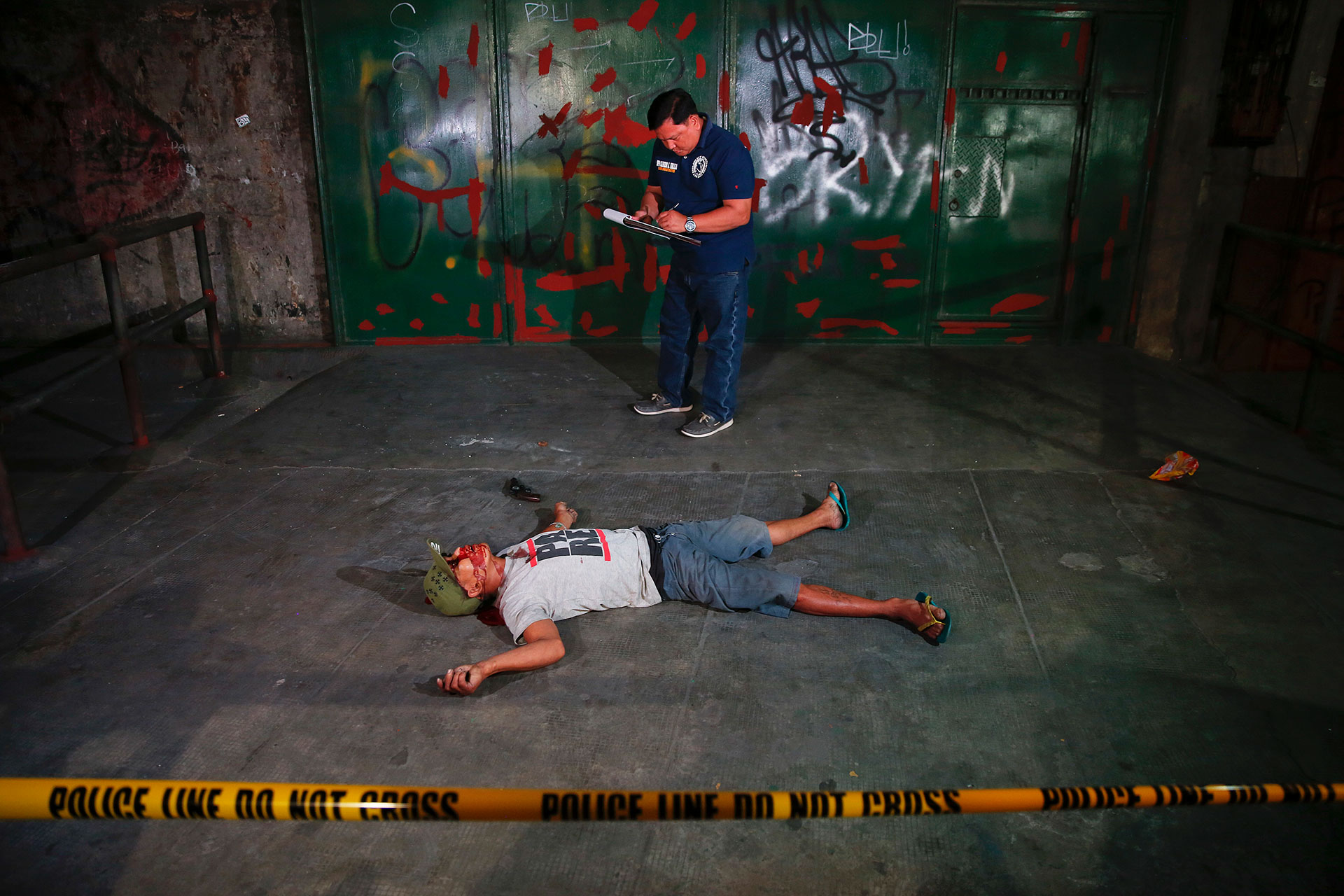 shabu
Human rights group
Extrajudicial killings
[Speaker Notes: Since the commencement of Philippine President Duterte, over 9,000 alleged deaths were recorded due to the war on drugs campaign (Simangan, 2017).
To those who got “lucky”, they were either sent to the penitentiary or rehabilitation centres—of which 43.3% lived in urban areas, most were married, more likely to be unemployed, less educated, and had lower income (Dangerous Drug Board, 2017; Sy, Bontje, Ohshima, Kiepek, 2019).
In the Philippines, shabu (methamphetamine hydrochloride) remains to be the most commonly used illicit drug followed by marijuana and contact cement in 2017 (Dangerous Drug Board, 2017).
The war on drugs campaign continues to be a polarizing issue among those who are for and against enforcing punitive measures towards citizens who use drugs. Moreover, the country is facing a complex  and multifactorial drug using and policy crises—an inevitable reality that we need to face until today.]
Human Resources in Drug Addiction & Rehabilitation
49
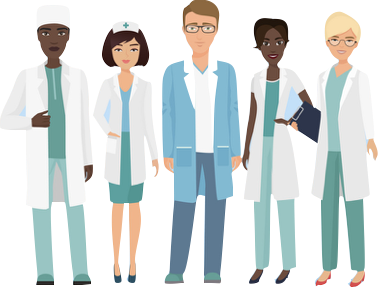 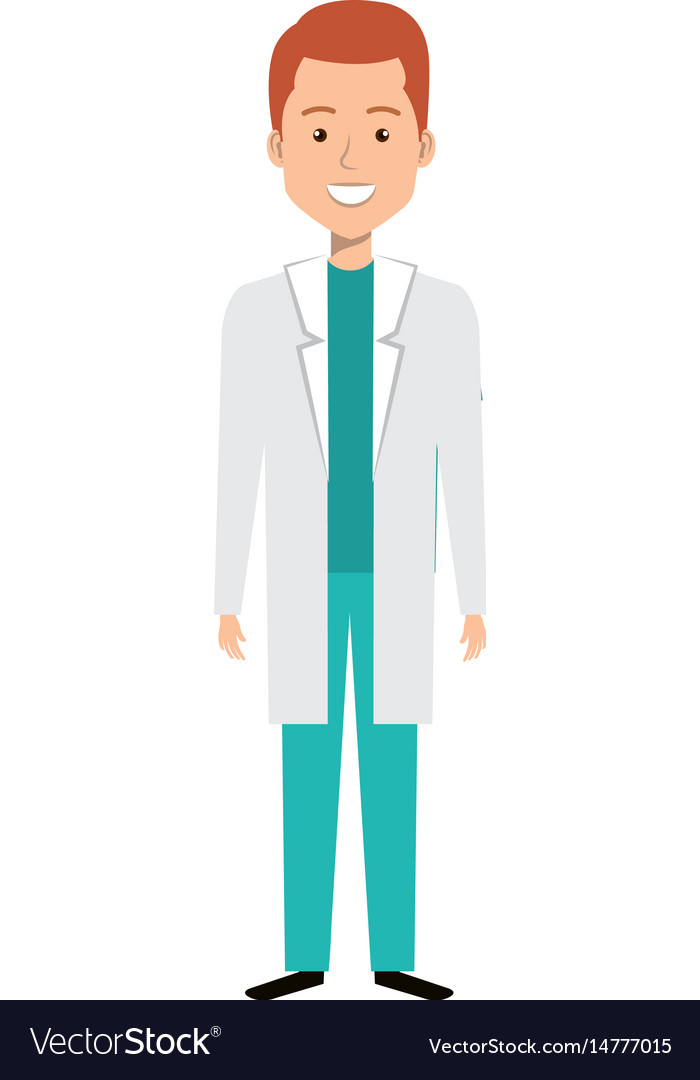 Increasing number of physicians being trained and employed
Drug rehabilitation and treatment centres across the archipelago
Qualified health workforce remains inadequate
(Dayrit, Lagrada, Picazo, Pons, & Villaverde, 2018)
Getting Education and Qualifications
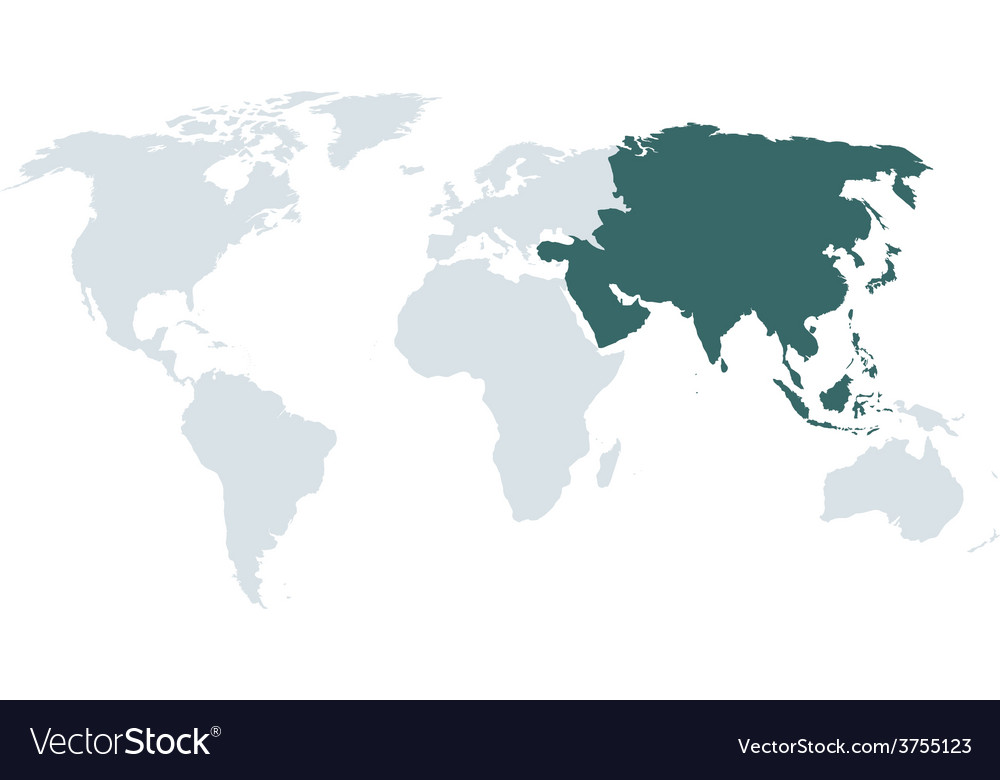 The lack of addiction professionals is partly due to the limited academic programs available in addiction studies in Asia including the Philippines
(Chucharoen, 2018)
Objective
To describe the available academic programs on addiction studies in the Philippines and to understand the gaps that will inform the future of education and qualification for addiction professionals in the country.
Approach
Historical design
Non-systematic collection of secondary sources and personal communication data with addiction experts in the Philippines
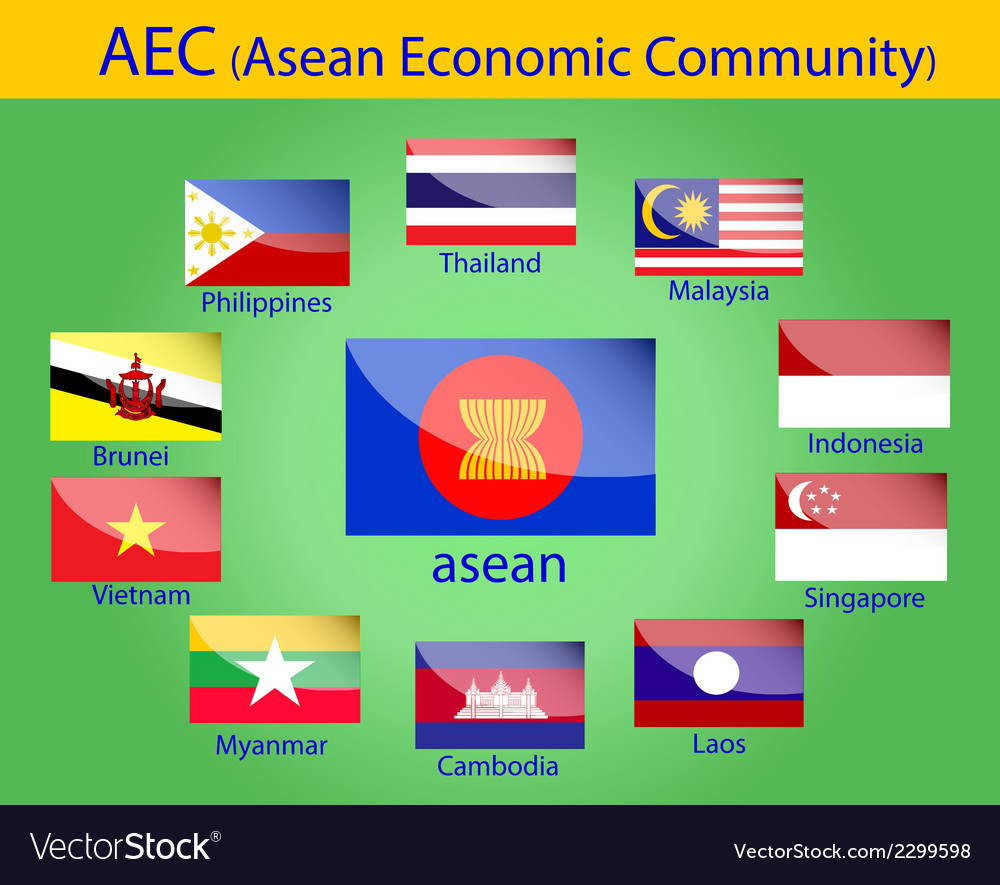 What we found…
5 out of 10 countries in the ASEAN were documented to have academic programs on addiction studies;
Philippines not included;
Programs ranged from certificate to Ph.D. levels.
Kuotsenok (2018)
In the Philippines…
Graduate diploma in Christian counselling (community-based drug recovery track)
Continuing professional development trainings and seminars on drug dependence treatment
Academic Programs
in Addiction Studies
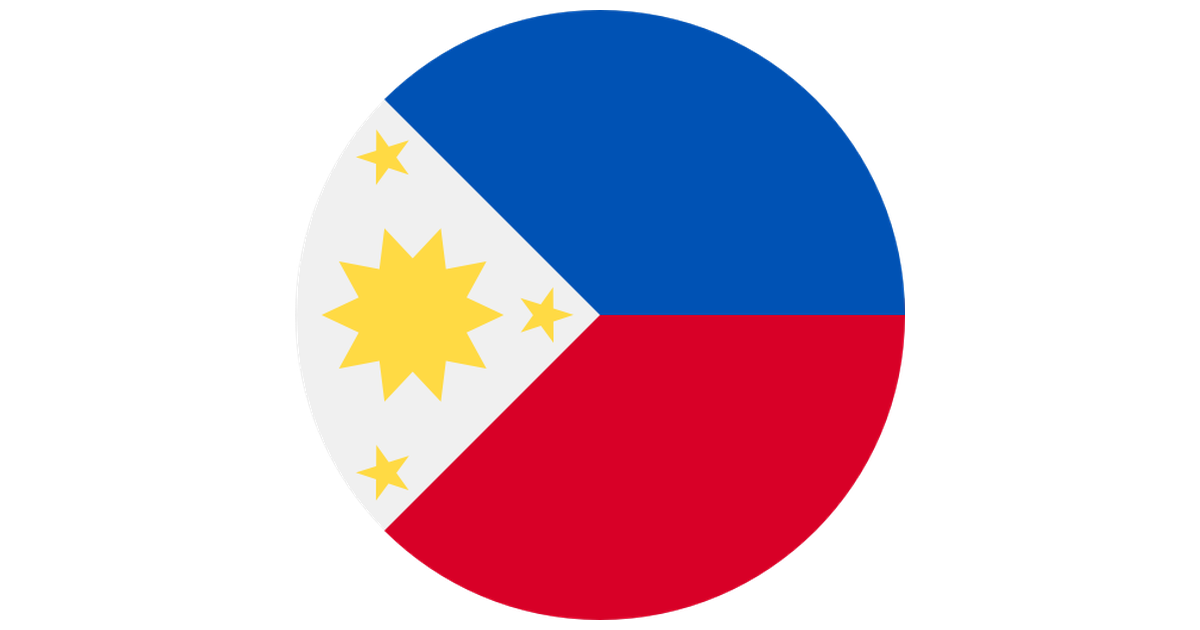 Specialist diploma exclusive for physicians
Module-based short courses on assessment and management of drug dependence
Graduate programs that have generic tracks (e.g., counseling)
As per Resolution No. 2014-03, PQF National Coordinating Council (2014)
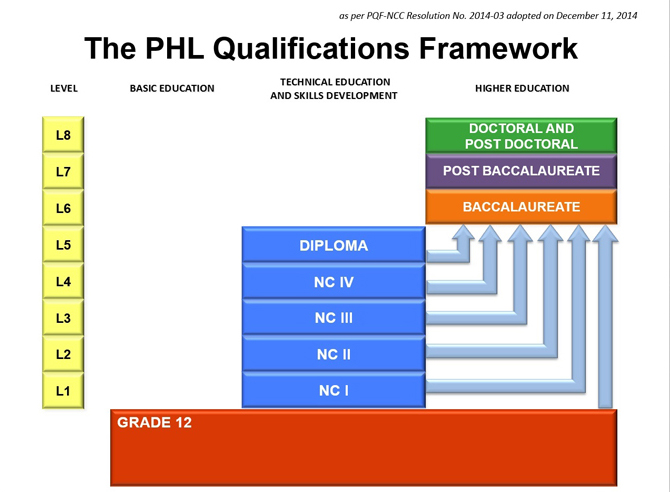 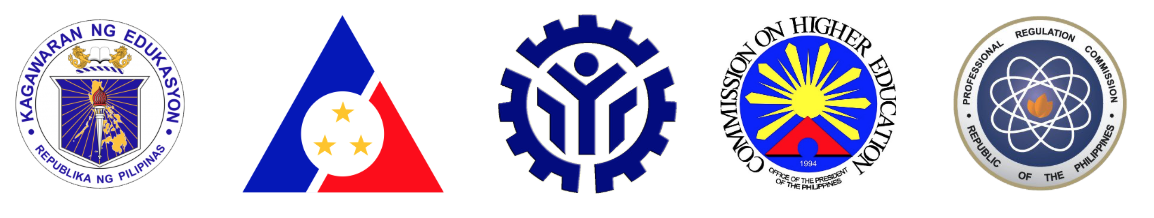 Generic master’s degree
Graduate diploma
Specialist diploma (for physicians)
Continuing professional development (for professionals)
Short courses (for professionals)
Headways and setbacks
Manpower shortage
Irregular schedules of continuing professional development activities in addiction studies
Limited access for qualifications:
Profession exclusive
Religion exclusive
No stringent regulations in terms of training and qualifications
Post-baccalaureate level
Qualified professionals
Drug addiction and rehabilitation sector is being prioritized by the current government in terms of policies, research, funding, and human resource development
Hiring of professionals
Department of Health, Philippines (2016)
Implications
The limited academic programs in addiction studies in the Philippines dampens the efficiency of human resources for health in substance addiction practice settings.
Moving forward
Asian Center for Drug Policy (Consortium)

Opportunity to co-create a transdisciplinary master’s degree in addiction science that is local and open-for-all
Personal communication Dr. Leonardo Estacio Jr. (University of the Philippines Manila - College of Arts and Sciences)

Opportunity for inter-professional collaboration in practice and service delivery
World Health Organization’s framework on interprofessional education and collaboration (2010)
Contact
@mikesyot
www.mikesyot.org
THANK
YOU
References
Chucharoen P. Asia Pacific Regional Collaboration Center for International Consortium of Universities for Drug Demand Reduction (AP RCC of ICUDDR). Group discussion presented at: 3rd Annual ICUDDR Conference; 2018 Jun 4-5; San Diego, USA.
Dayrit MM, Lagrada LP, Picazo OF, Pons MC, Villaverde MC. The Philippines Health System Review. Vol. 8 No. 2. New Delhi: World Health Organization, Regional Office for SouthEast Asia; 2018.
Department of Health, Dangerous Drugs Abuse Prevention and Treatment Program. Guidance for community-based treatment and care services for people affected by drug use and dependence in the Philippines. Manila (PH): Department of Health; 2016.
Koutsenok I. Faces of ICUDDR: Southeast Asia ICUDDR. Seminar presented at: 3rd Annual ICUDDR Conference; 2018 Jun 4-5; San Diego, USA.
World Health Organization. (2010). Framework for action on interprofessional education & collaborative practice. Geneva: World Health Organization.